Activating Identities and Futures (AIF)
Introduction
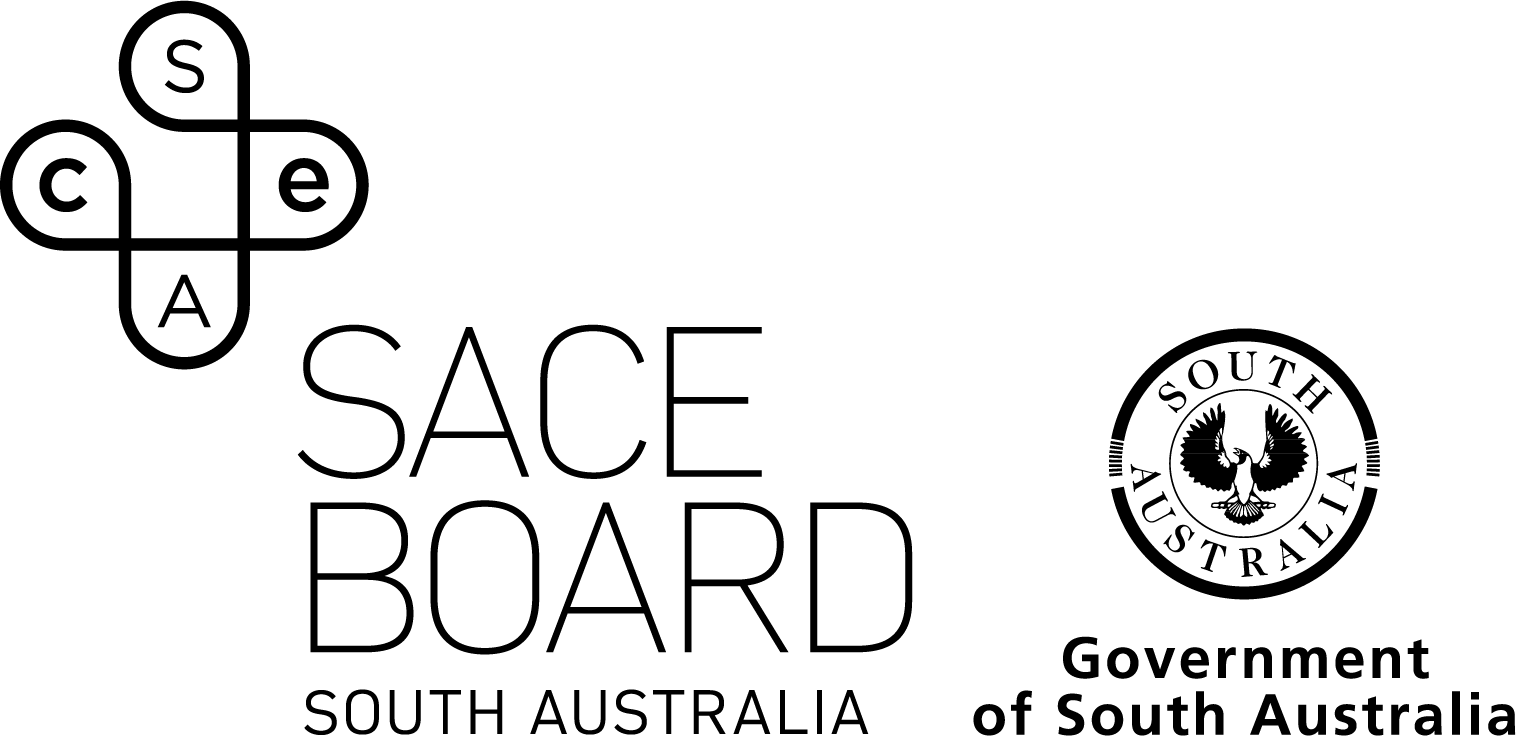 Teachers and students from over 60 schools worked with the SACE Board to co-design AIF, so that it included the things that were important to young people, but also helped to set you up for life and learning after you finish school.
AIF is your unique learning journey:
It's your chance to really explore something that is important to you.
Every student’s experience of AIF will be a bit different, and that’s great!
Try different ways of learning, start to find out what works for you, and learn from the things that don’t.
AIF is a subject that is all about learning what to do,
when you don’t know what to do.
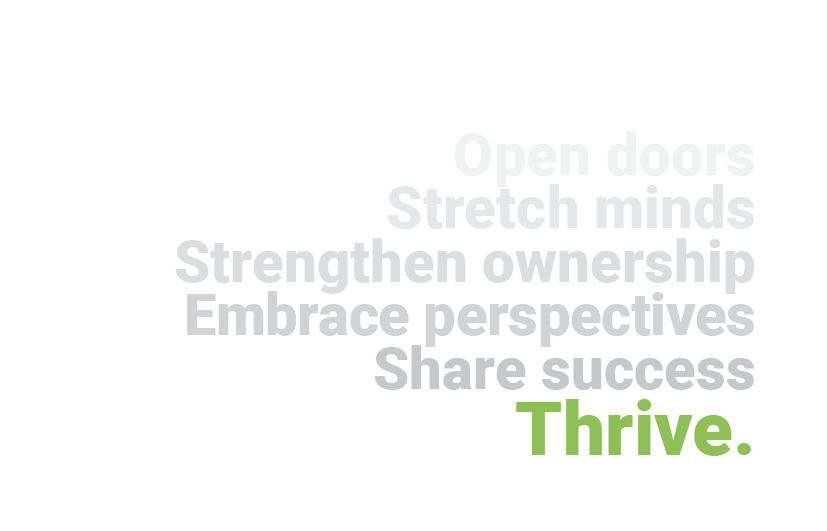 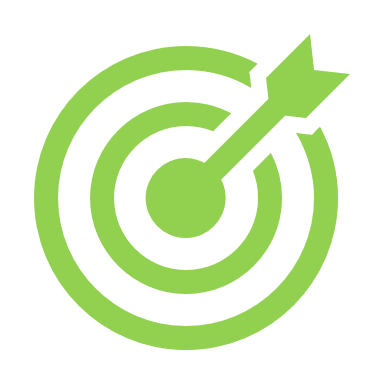 Showcase your  achievements against your learning goal with an Output of Learning
Choose a topic and set a learning goal that is interesting to you
Learn about that topic by talking to others, exploring new ideas, developing new skills, trying new things, and getting feedback
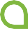 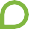 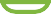 Activating Identities and Futures (AIF)
Subject focus
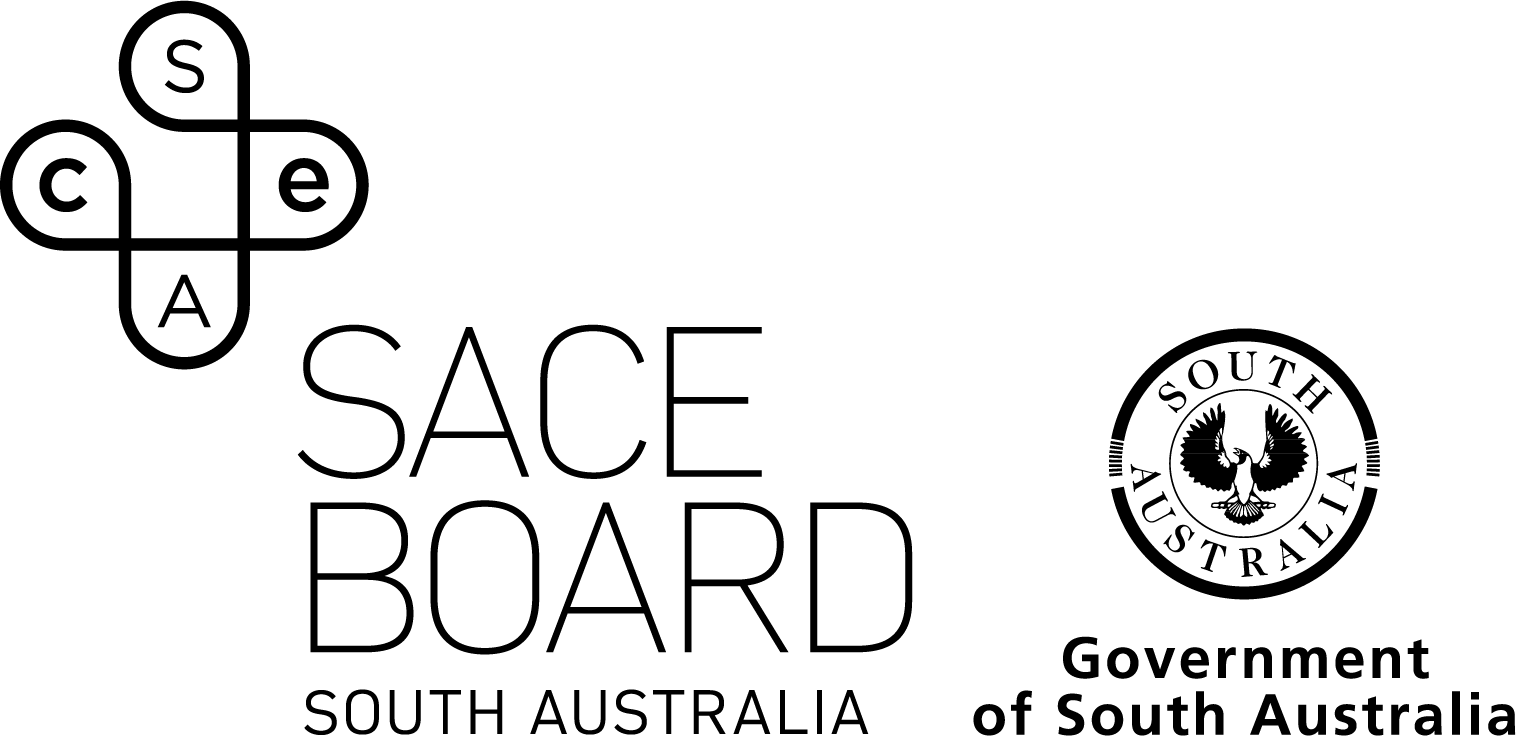 AIF will help you to focus on:
 Developing your agency as a learner
 Developing awareness of your thinking, learning and reflection
 Seeking and responding to feedback
You have more say over:
 What you learn
 How you learn
 How you share your learning experience
Three parts:
 Portfolio (35%)
 Progress Checks (35%)
Appraisal (30%)
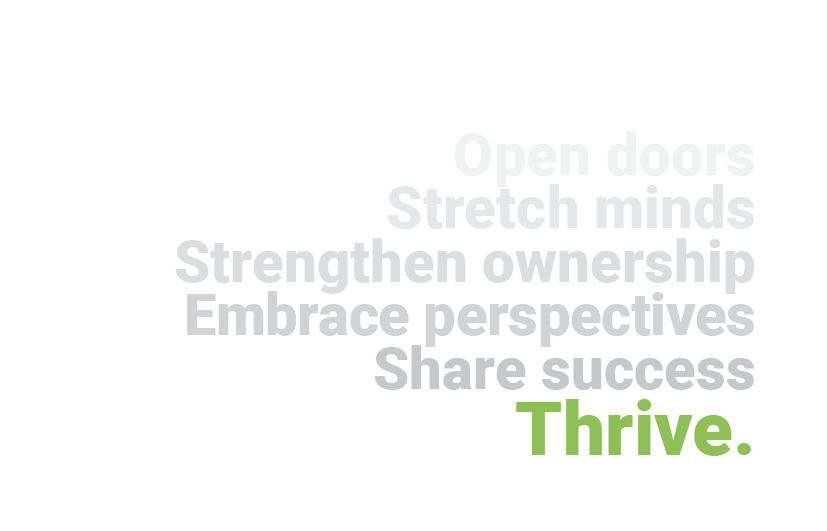 In AIF, you take a deep dive into a topic that interests you.
It’s about how you learn, rather than how much information you can remember.
There is space to make mistakes, learn from them, then figure out what next and how.
Activating Identities and Futures (AIF)
Details
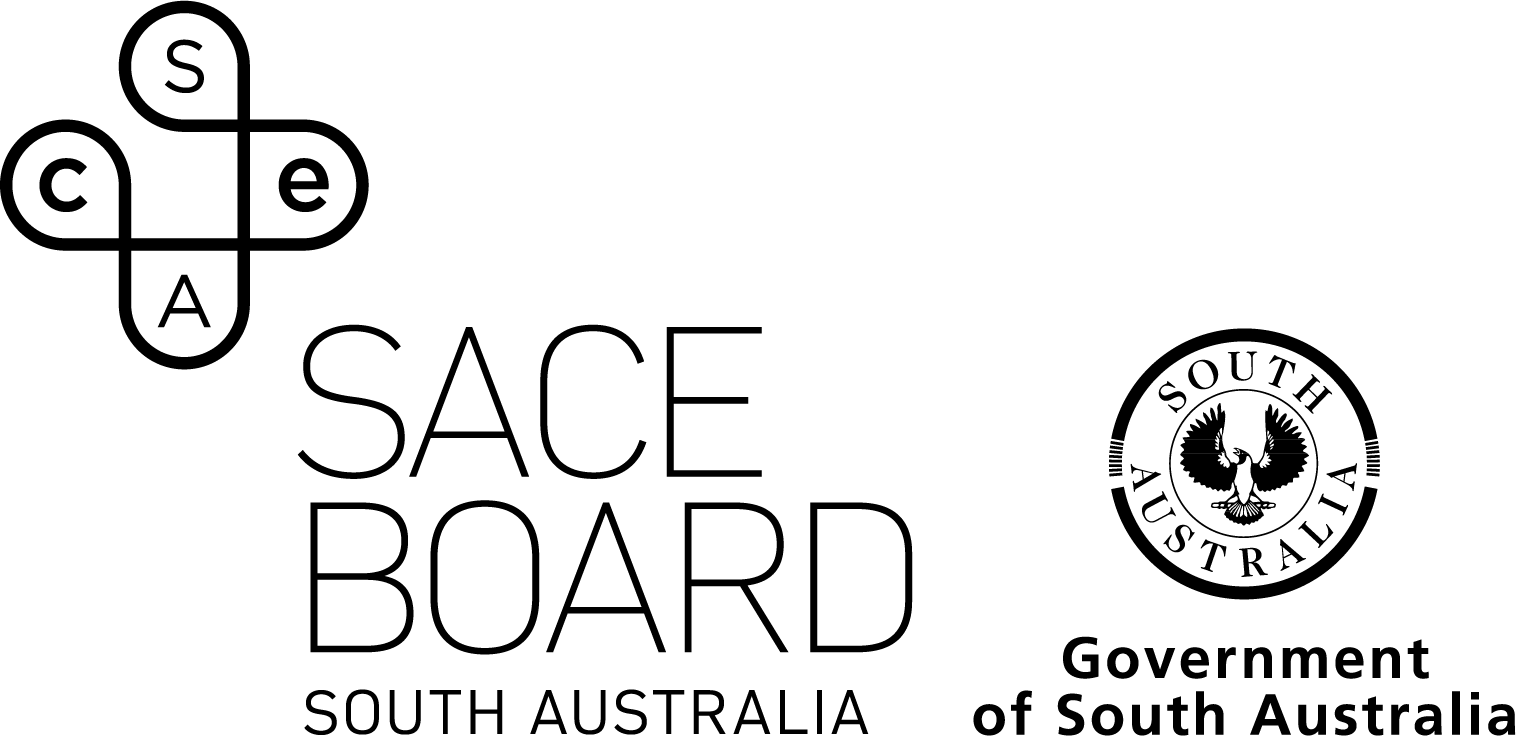 Stage 2
Replaces
Research Project (RP)
Replaces
Research Project (RP)
Available
to allschoolsin SA fromsemester one, 2025
credits
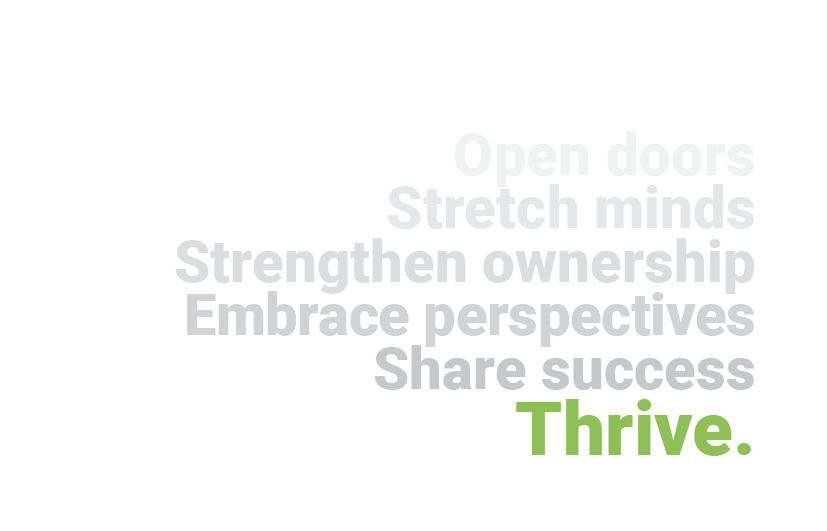 If you’ve already done PLP, you don’t have to do EIF as well
Activating Identities and Futures (AIF)
AIF at <insert school name>
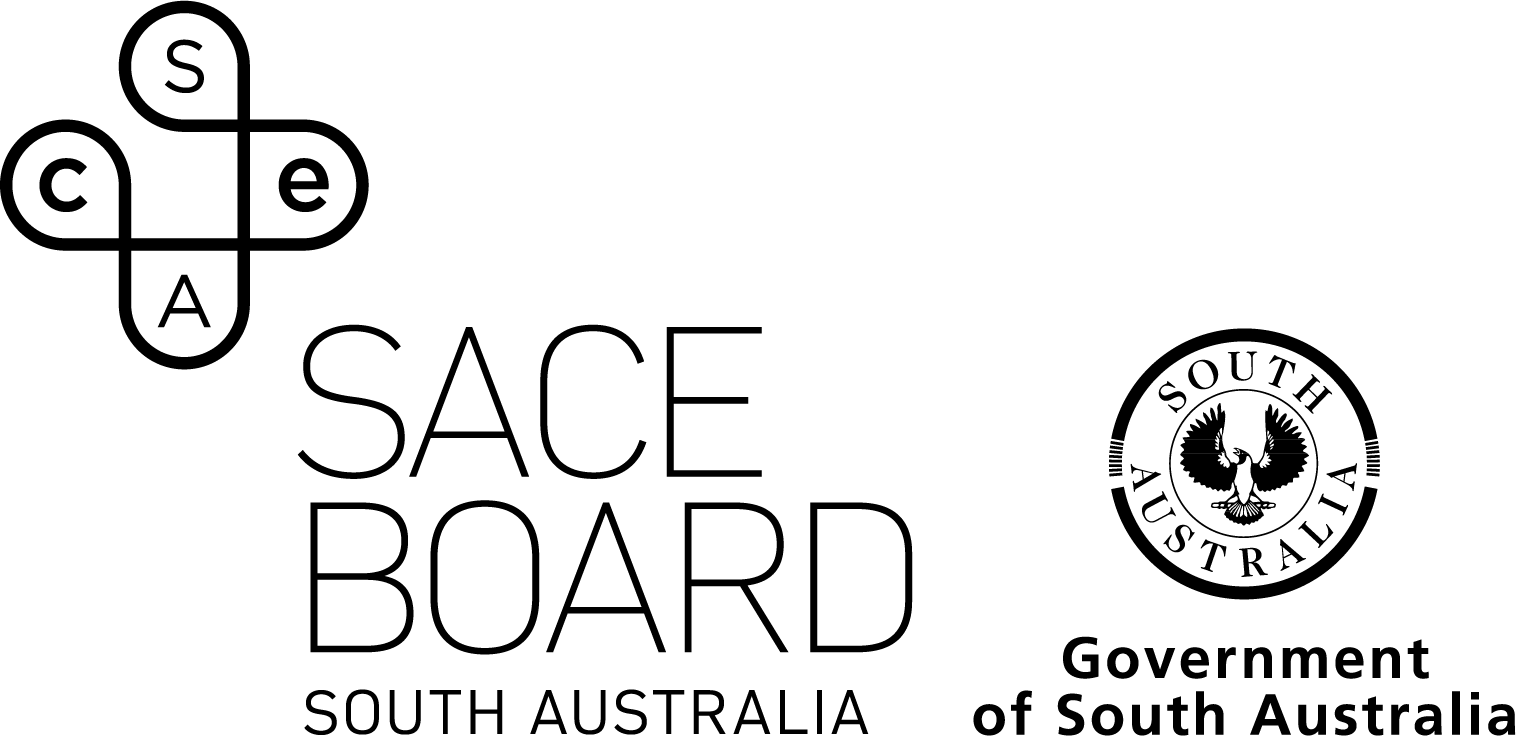 FOR SCHOOL USE
Use this slide to provide additional information that may be specific to your site or context
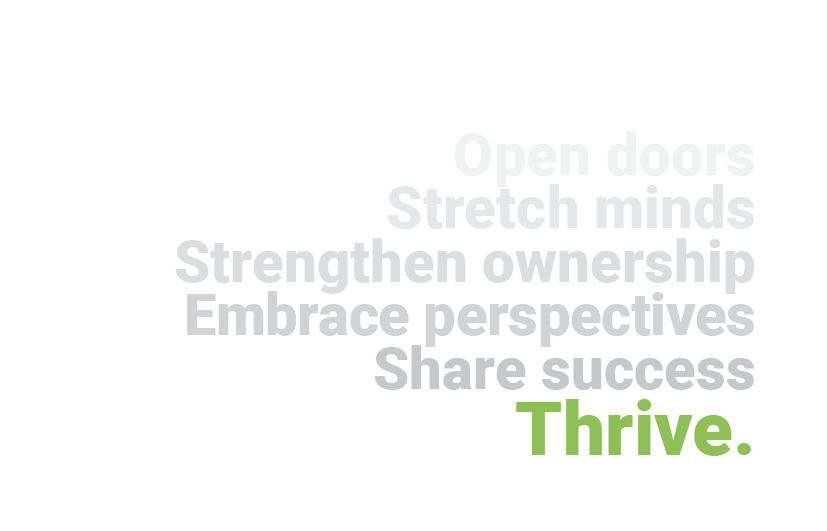